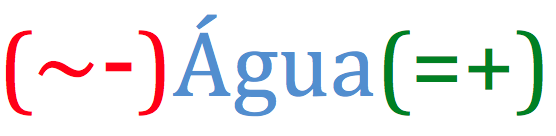 Francisco Leandro 81650
João Salgueiro 81462
Tiago Crespo 80864
Apresentação Final de Introdução à Engenharia Mecânica, Instituto Superior Técnico
O problema
[Speaker Notes: Quando fomos à mouraria reparámos que em várias ruas, com muitas escadas (em particular nas escadinhas do marques de ponte de lima), que as condutas que escoam a água dos telhados não conduzem a água quando esta chega ao chão. Com isto, as escadas acumulam muita água, tornando-se muito escorregadias. Este problema agrava-se pelo facto de esta rua ser muito inclinada, ter a calçada em mau estado, e ser frequentada maioritariamente por idosos.]
A solução
Porquê?
Como?
O quê?
Onde?
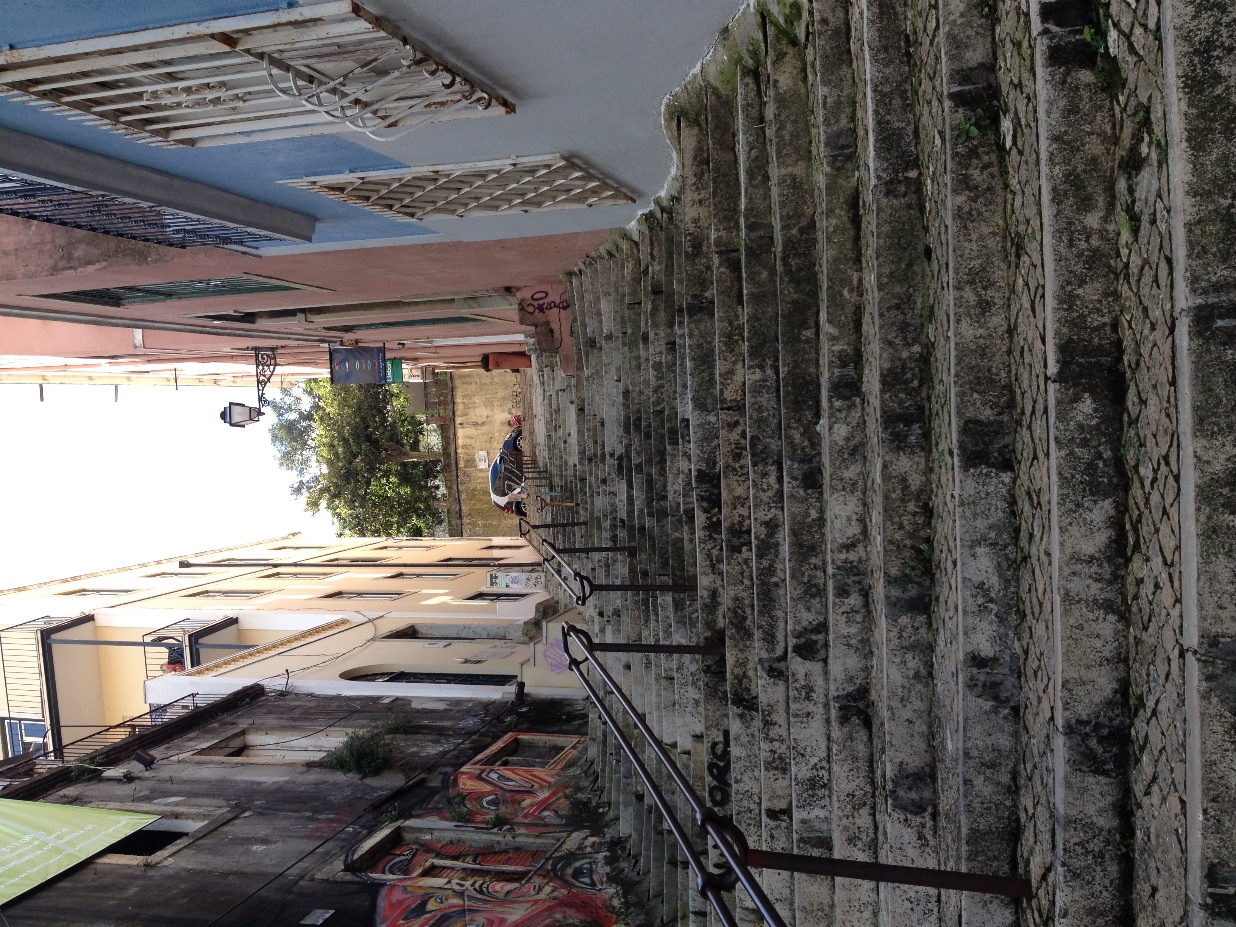 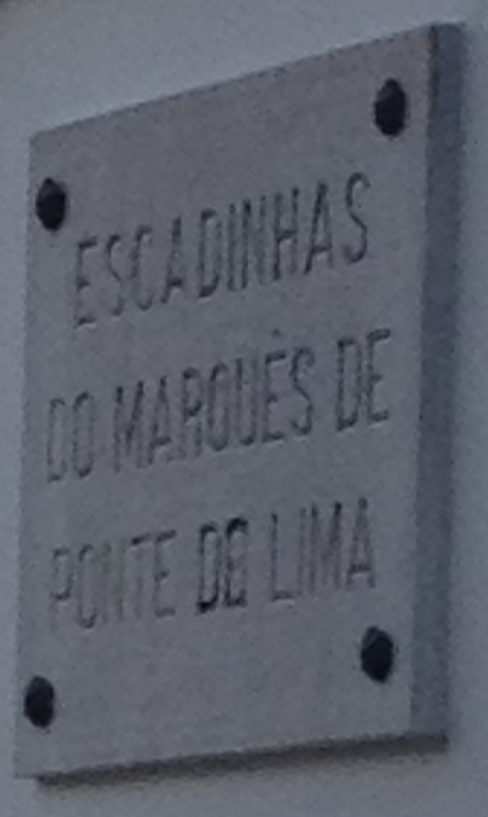 [Speaker Notes: Porquê:
	Após considerarmos o problema, chegamos à conclusão que poderíamos tornar esta desvantagem numa vantagem ao aproveitar esta água para fins energéticos, sendo o próprio problema o motivador desta solução.
 
	O quê?
	A nossa solução consiste em conduzir a água que chega ao chão vinda do telhado, de modo a produzir energia e não molhar a calçada.
 
	Como?
	Planeamos colocar na berma das escadas, ligado aos canos provenientes dos telhados um cano que conduza a uma turbina que posteriormente liberta a água no esgoto, que converterá a energia proveniente do movimento da água em energia eléctrica. Esta energia será utilizada para abastecer eletricamente as luzes da referida rua. Deste modo, tornamos a desvantagem numa vantagem!
 
	Onde?
	Acreditamos que a nossa solução é simples o suficiente para ser aplicada em várias ruas, nacional e internacionalmente, no entanto pretendemos neste caso aplicá-la especificamente na rua escadinhas do marquês de ponte de lima.]
Estudo da viabilidade
Diferença de elevação: aproximadamente 40 m
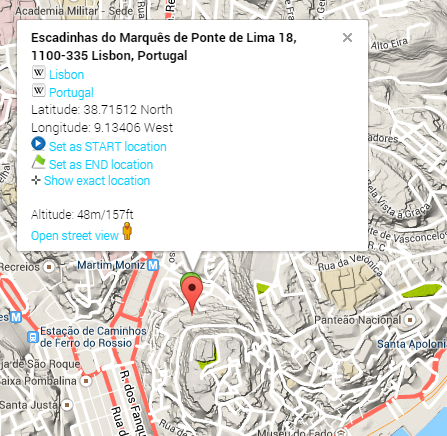 Precipitação
Precipitação média dos oito meses mais chuvosos nos últimos 30 anos: 86.66 mm
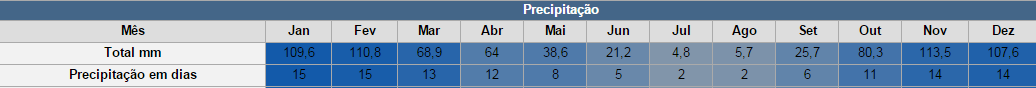 Área dos Telhados
Estimámos uma área de aproximadamente 2000m2
Energia potencial
Área=2000m2
Altura da água=0.0866m
Volume de água=173.2m3
Massa de água=173.2*1000=173200 Kg
Energia Potencial=173200*9.8*40=67894400J
1 mês=2592000s
Potência média= 26.19W
Conclusão
26W não chegam para alimentar a maioria das lâmpadas domésticas
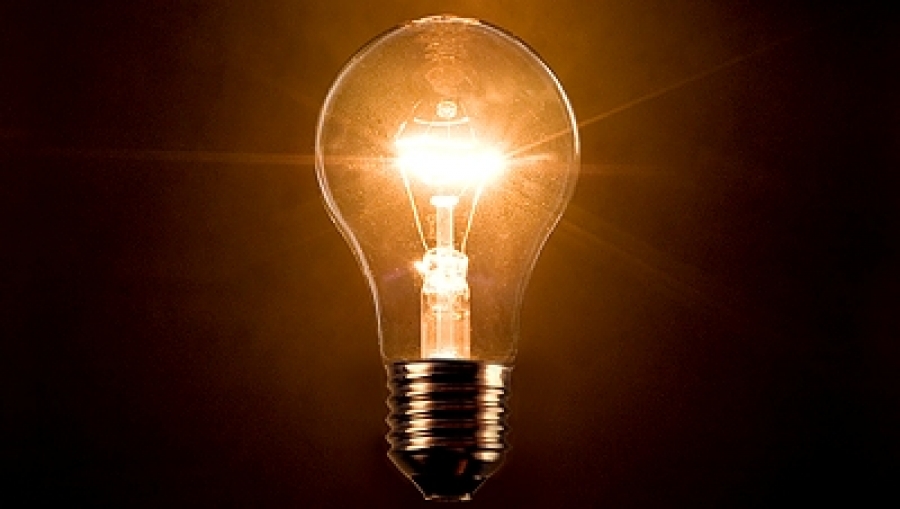 [Speaker Notes: Concluímos que não é viável economicamente produzir energia para a rede elétrica. No entanto é suficiente para alimentar sensores que meçam o caudal da água para controlar cheias.]
O Que propomos?
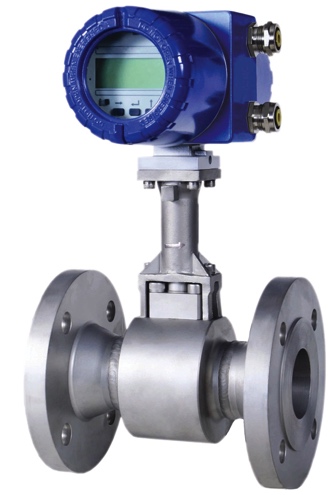 [Speaker Notes: Propomos adaptar o sistema e implementar nesta rua caudalímetros que permitam avisar a Câmara Munincipal e a pProtecção Civil de caudais anormais (se for excessivamente alto uma cheia poderá acontecer, se for excessivamente baixo poderá haver um bloqueio na rede de escoamento)]
Que tipo de turbina?
Micro turbina Pelton
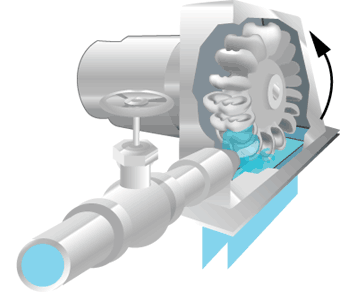 [Speaker Notes: Após uma pesquisa concluímos que o mais adequado para o nosso projecto será uma turbina pelton, dos 3 tipos existentes, pois é a que melhor aproveita a energia numa situação de baixo caudal e baixa diferença de elevação]
Que tipo de Caudalímetro?
Caudalímetro de turbina Pelton
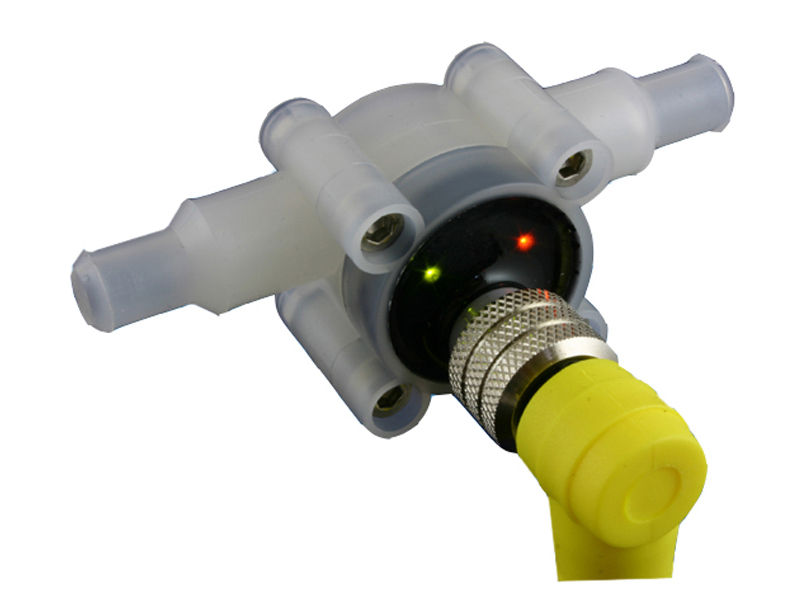 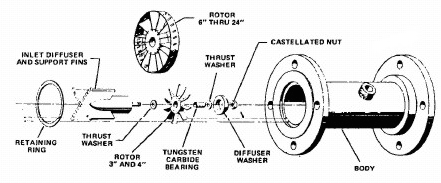 [Speaker Notes: Foram também analisados os vários tipos de caudalímetros, com a conclusão que o que que melhor se aplica à solução +Água é um caudalímetro de turbina, mais especificamente do tipo Pelton, uma vez que esse é o tipo de turbina que propomos implementar.]
O nosso PROJETO!
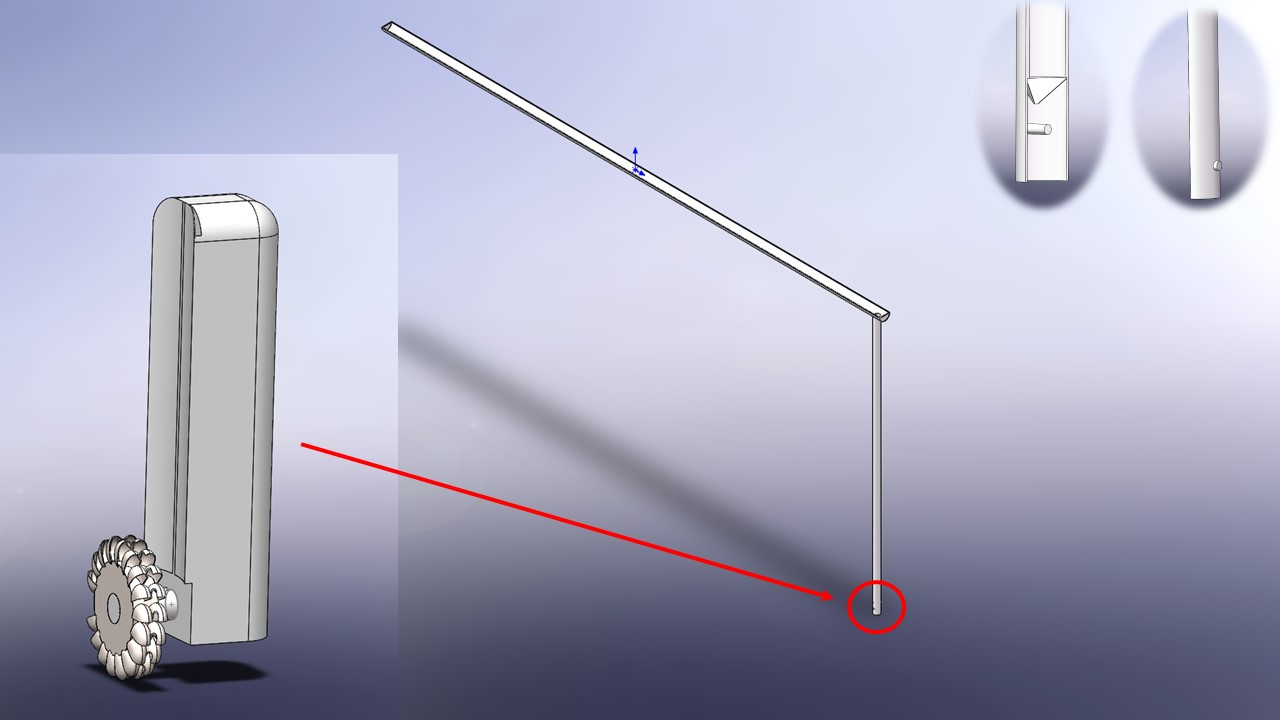 Materiais e processos de Fabrico
Impressão 3D
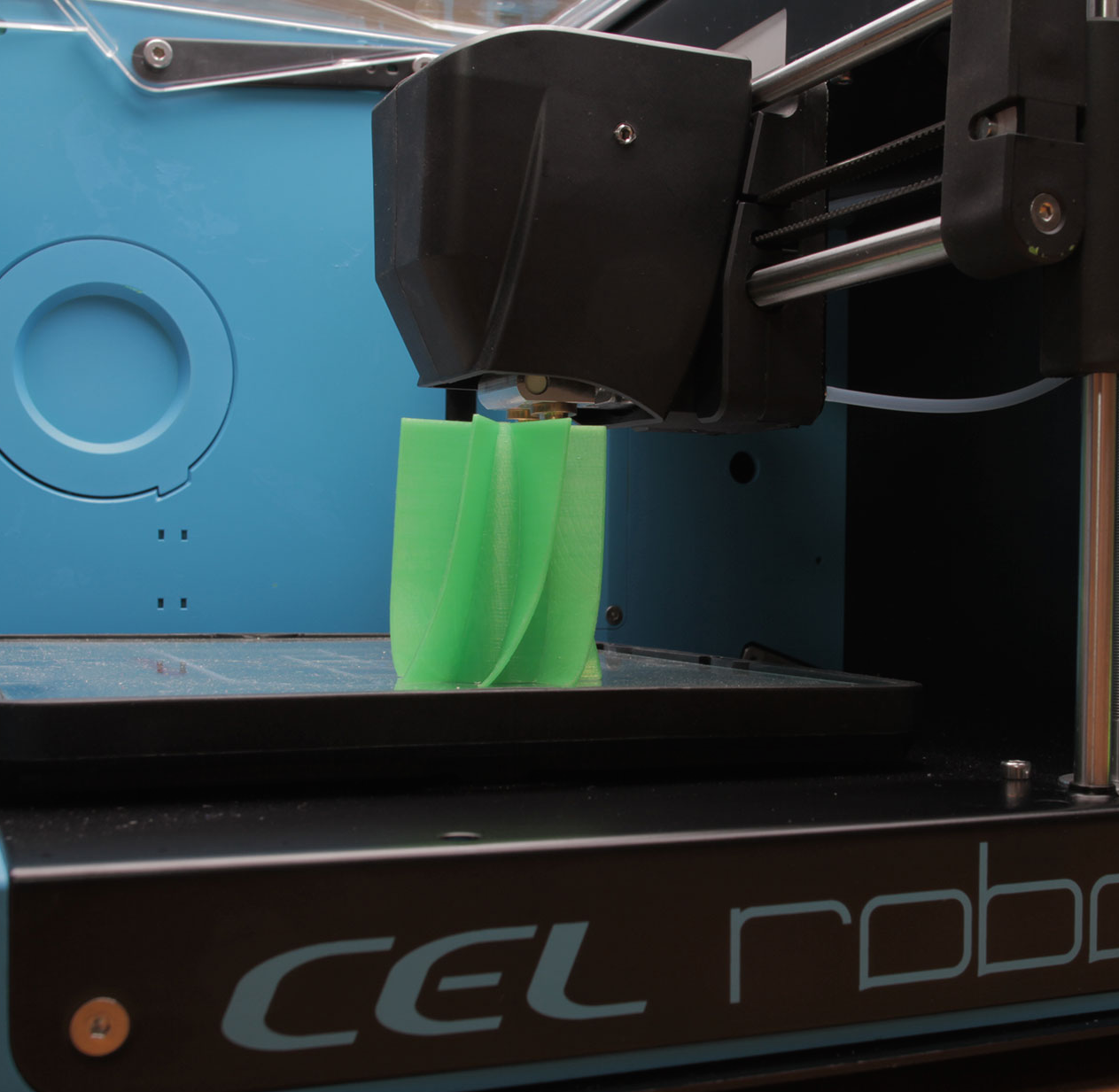 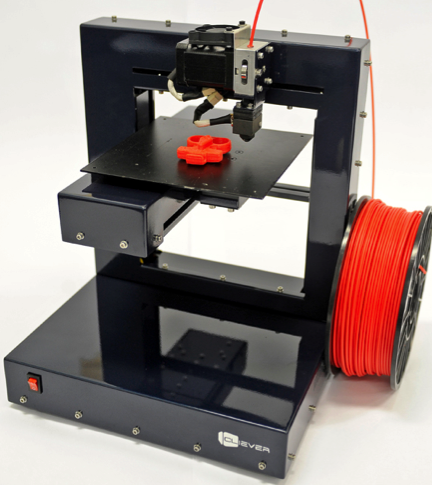 [Speaker Notes: Primeiro foram analisados materiais mais convencionais. Concluiu-se que o uso de metais acarretaria um custo mais elevado que o considerado viável. Dado o baixo orçamento que o projecto teria, também não se justifica o uso de materiais compósitos, pois levaria a um custo demasiado elevado, não sendo a elevada qualidade destes materiais necessária para este projecto.
 
Com isto, concluiu-se que a solução que tornará o projecto mais viável é a produção da solução +Água através da tecnologia de impressão 3D uma vez que sendo muito versátil e permitindo uma impressão com qualidade, comporta também baixos custos, indo ao encontro das necessidades que consideramos ter, de uma excelente relação preço qualidade.]
Conclusão
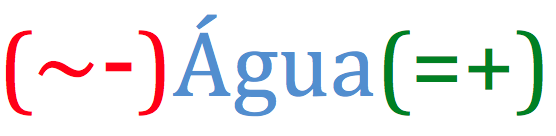 [Speaker Notes: No final desta investigação, concluiu-se que a solução de facto melhorará a qualidade de vida na zona da Mouraria, tornando a rua melhor e mais transitável, no entanto concluiu-se que não seria viável a utilização da solução proposta para aproveitamento eléctrico, uma vez que a potência gerada não será minimamente relevante para a rede eléctrica nacional, e a sua implementação só aumentaria os custos inviabilizando totalmente o projecto.
 
Por outro lado, o aproveitamento eléctrico da energia da água será suficiente para abastecer o caudalímetro e os sistemas que permitirão a comunicação com as autoridades competentes, fornecendo avisos de caudais anormais (se forem demasiado baixos, indica um bloqueio numa zona anterior à turbina da conduta. No caso de ser demasiado alto indica que provavelmente haverá uma cheia se não se tomarem medidas).
 
Assim, o projecto já terá uma base sólida para ser viável, uma vez que mesmo não criando lucro imediato, o que poderá prevenir justifica o investimento.]